«Фразовый конструктор как средство развития речи дошкольников и функциональной грамотности детей дошкольного возраста»
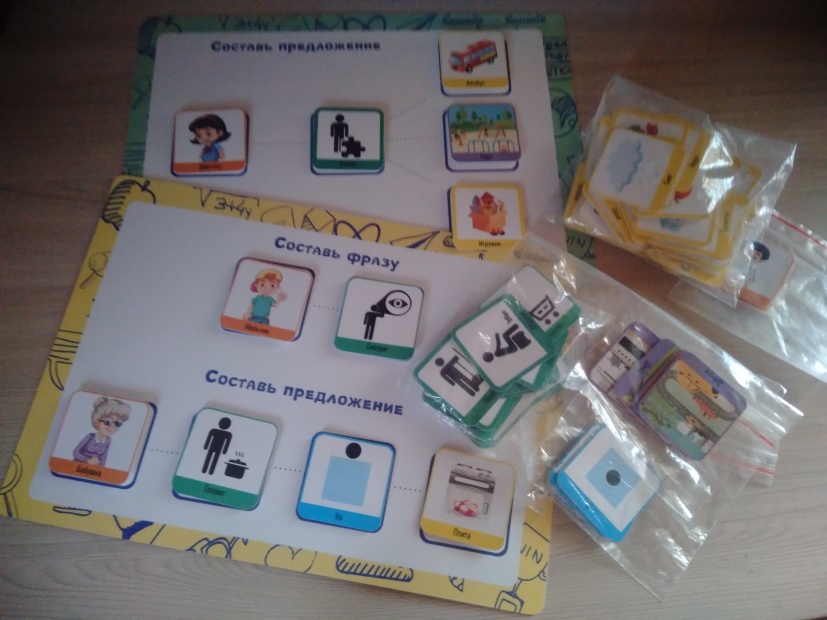 Афанасьева Светлана Демьяновна
МБДОУ д/с №24 «Росинка», г.Елабуга
2023г
Фразовый конструктор 
- это наглядная опора для правильного построения фразы, предложения.
Он необходим, для формирования языковой способности.
Поможет формированию обращённой речи и установлению контакта с ребёнком.
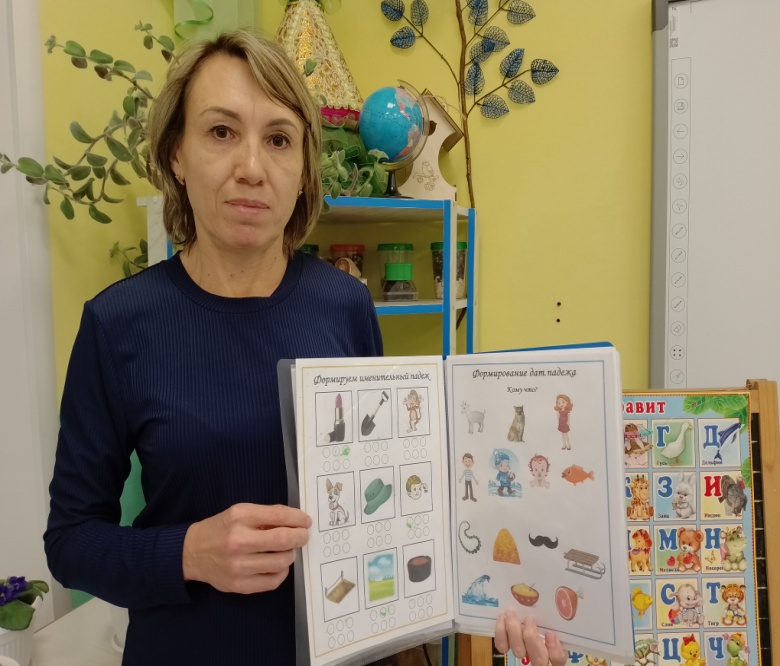 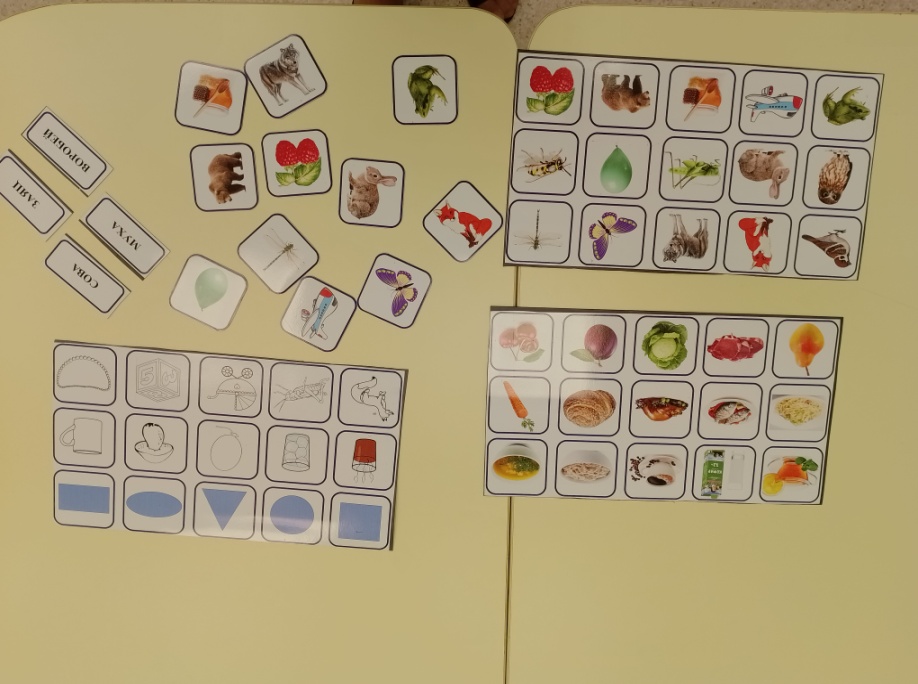 Задачи: 

установление лексико-грамматических отношений между членами предложения;

 обучение построению двухсловных и трехсловных предложений;

 актуализация накопленного пассивного и активного словаря;
 формирование связности и четкости высказывания;

 работа над пониманием прочитанного (только с теми детьми, которые владеют глобальным чтением)
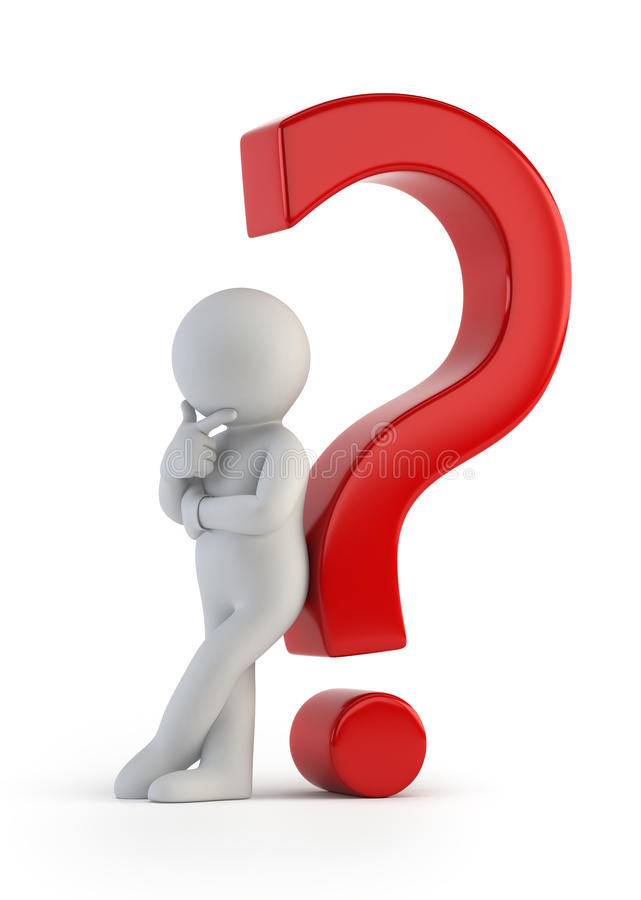 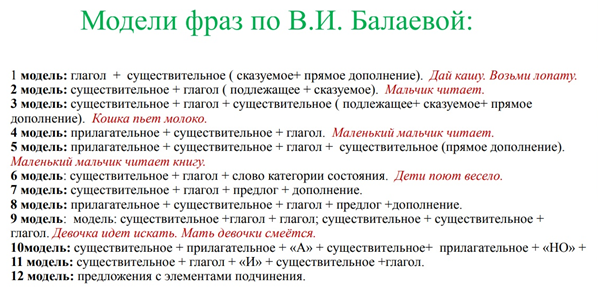 !  Если мы даем глагол, лучше обозначать его черно-белой пиктограммой;
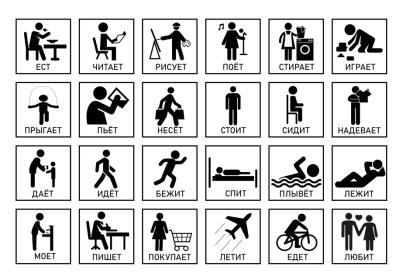 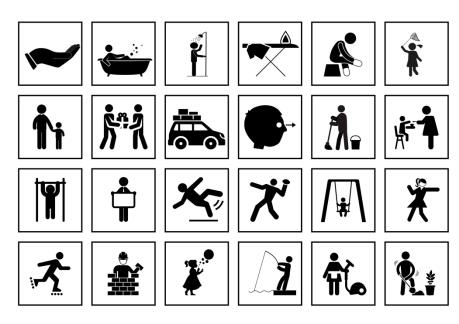 ! Если мы даем прилагательное цвета, то предмет рисуем черно-белый. Весь конструктор может быть черно-белым или раскрашенным. 
! Если у нас множественное число, то предметов должно быть много.
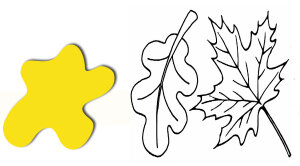 Словосочетание «желтые листья»
Предполагается, что перед началом работы с фразовым конструктором, ребенок соотносит картинки с соответствующими словами, использует однословную фразу, т.к. именно она является отправным пунктом к расширению и структурированию фразовой речи.
При необходимости возможно дополнять фотографиями знакомых социальных мест и реальных людей ближнего окружения
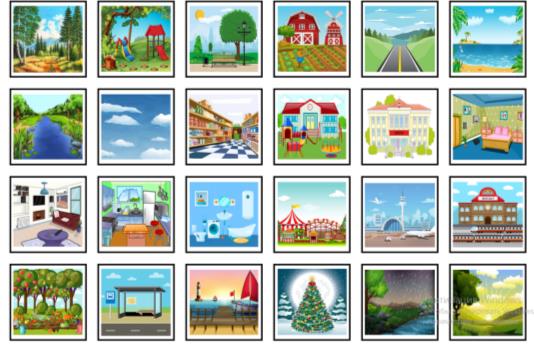 Двухсловное предложение состоит из подлежащего (кто? что это) и сказуемого (что делает?).
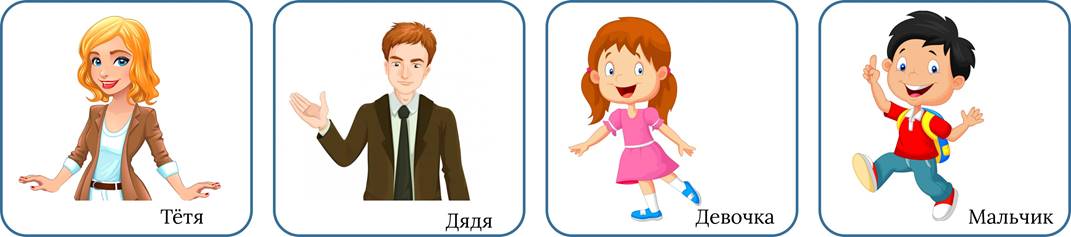 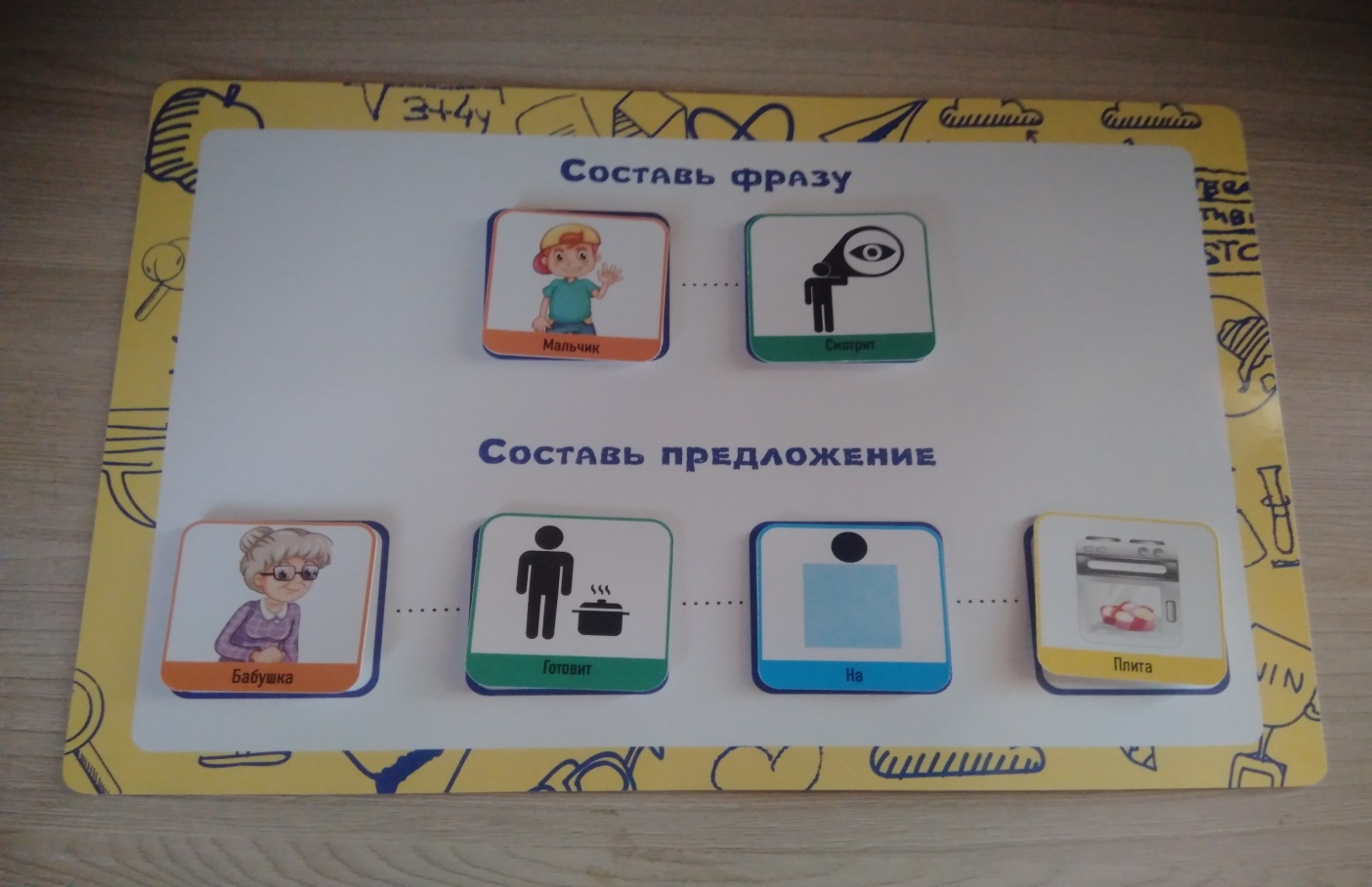 « Мама играет. Собака играет.  Папа играет.»
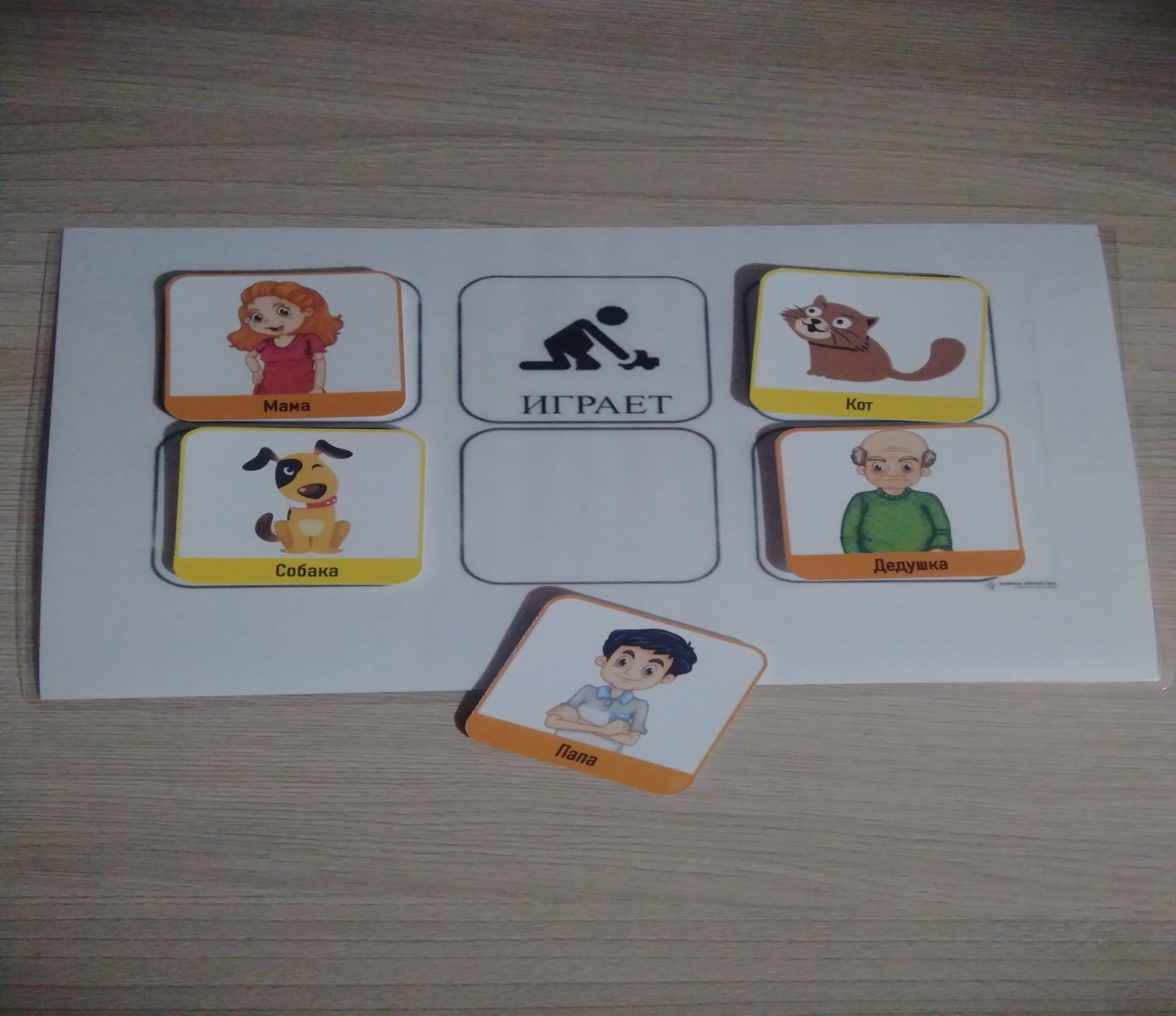 Формирование трехсловной фразы с прямым и с косвенным дополнением
«Девочка играет в парке. Девочка играет игрушками .»
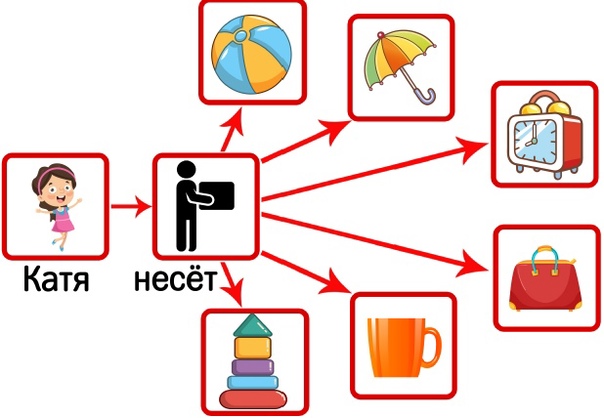 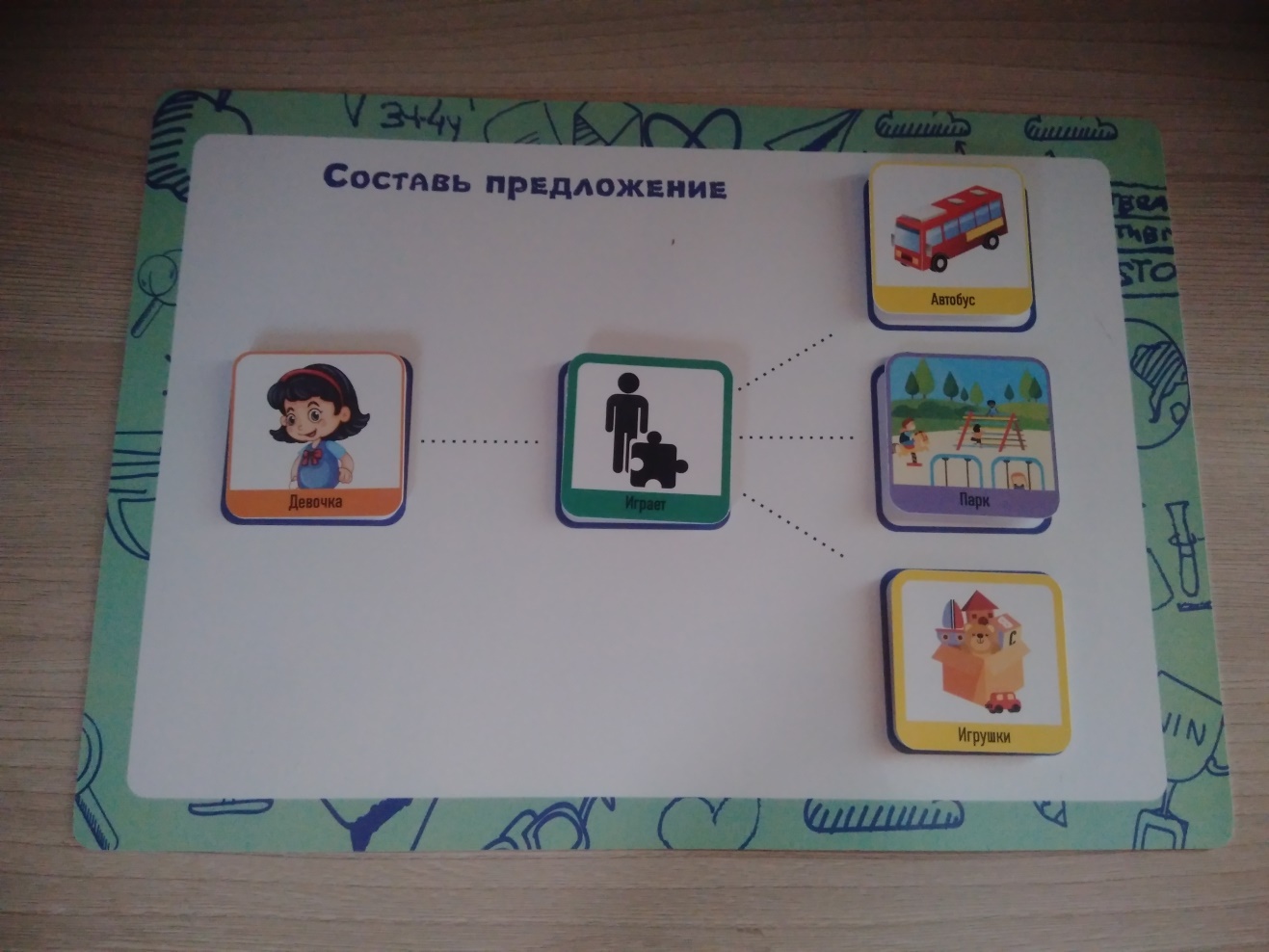 Для понимания смысла предложения и развития диалогической речи ребенку предлагается ответить на вопросы, поставленные к каждому члену предложения, например: 
Муравей дружит со щенком.      
                                                        
 Кто дружит со щенком?                                                               Что делает муравей?
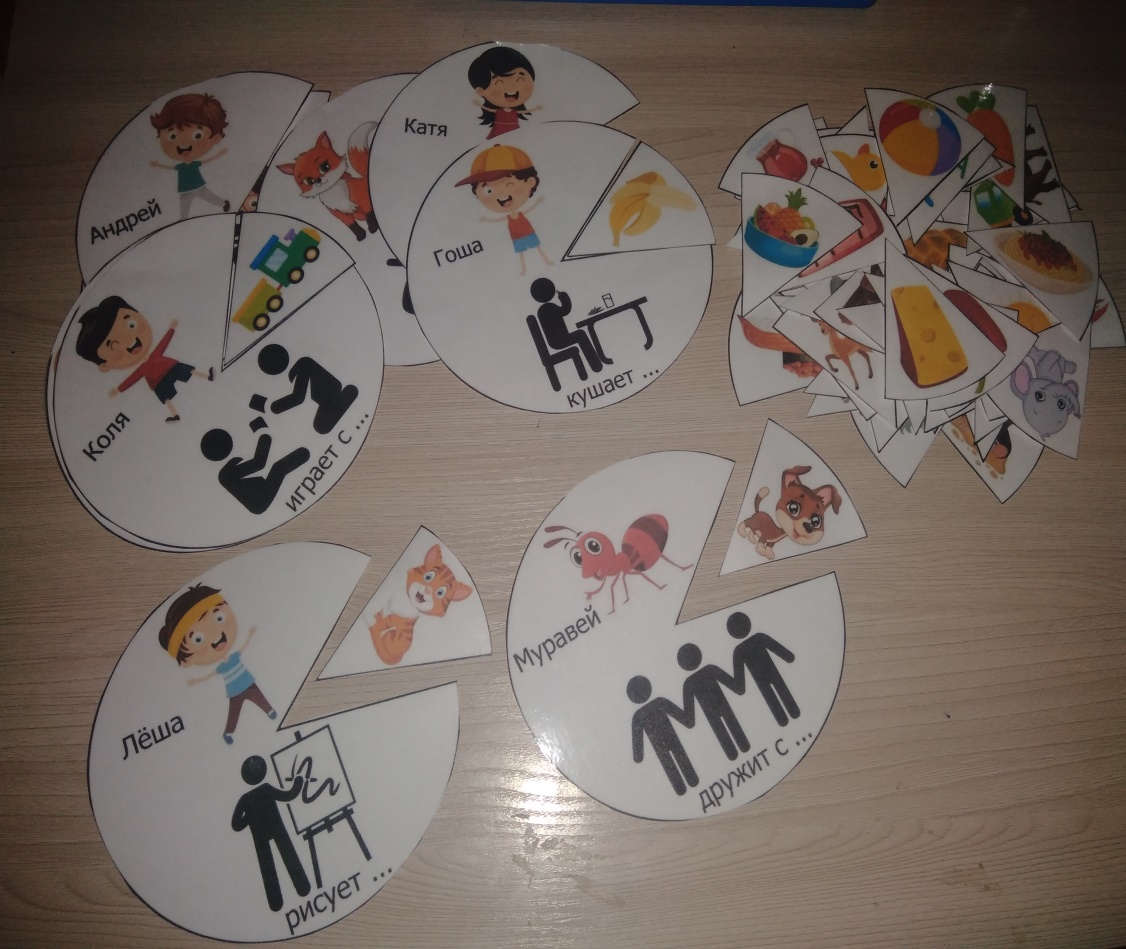 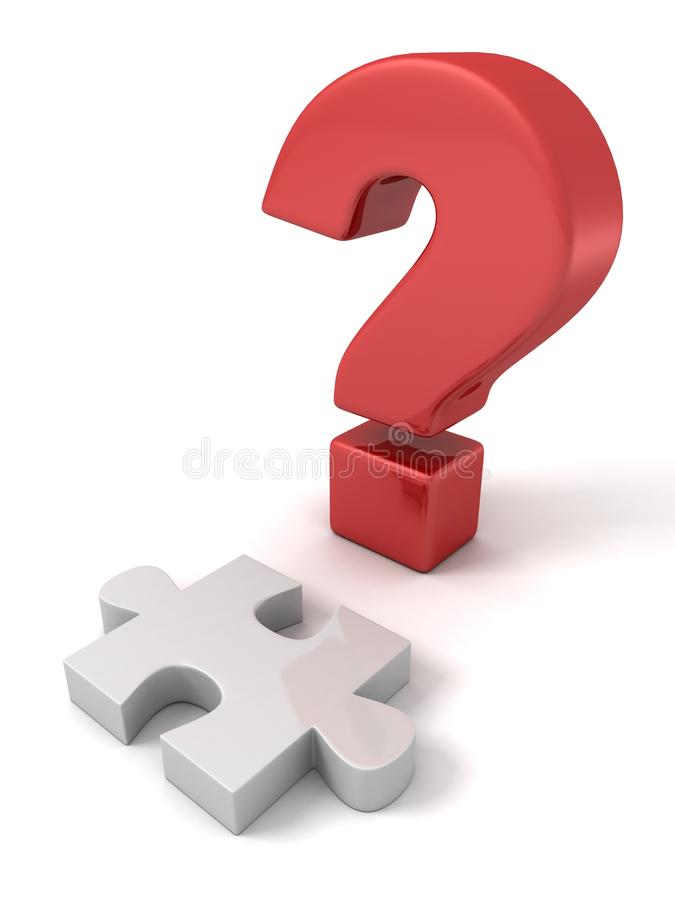 Важно помнить!

Формируя фразовую речь у ребенка, не следует ограничиваться  только механическим повторением фраз. Необходимо постепенно вводить усвоенные фразы в диалогическую речь и инициировать навыки комментирования
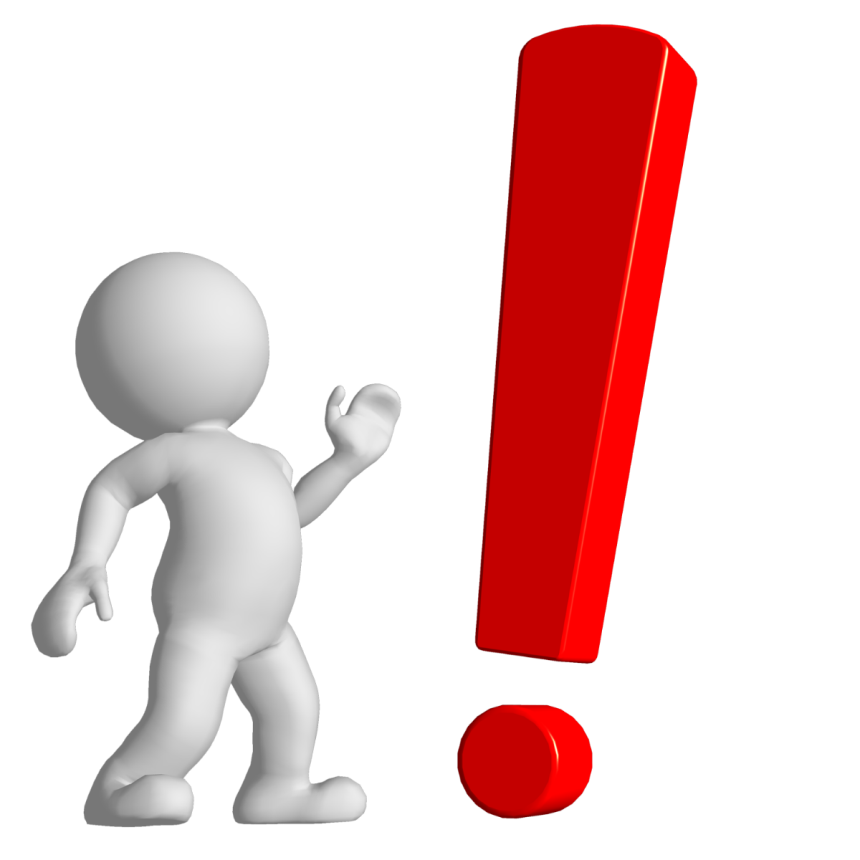 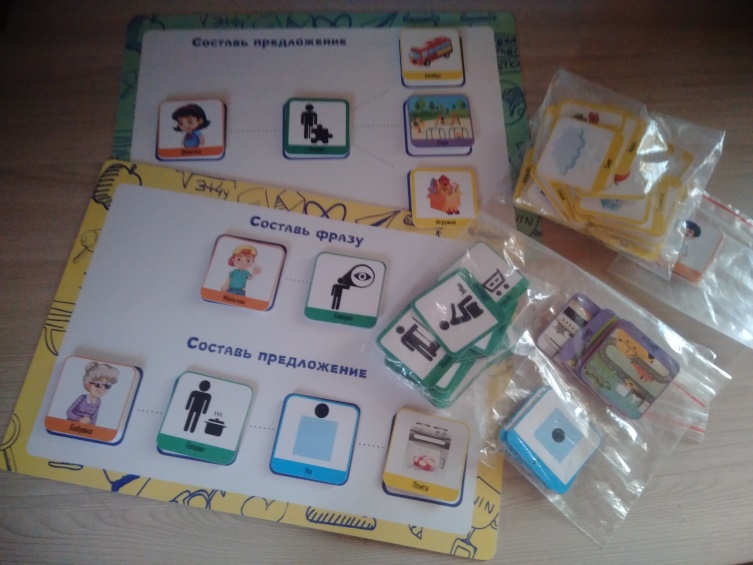 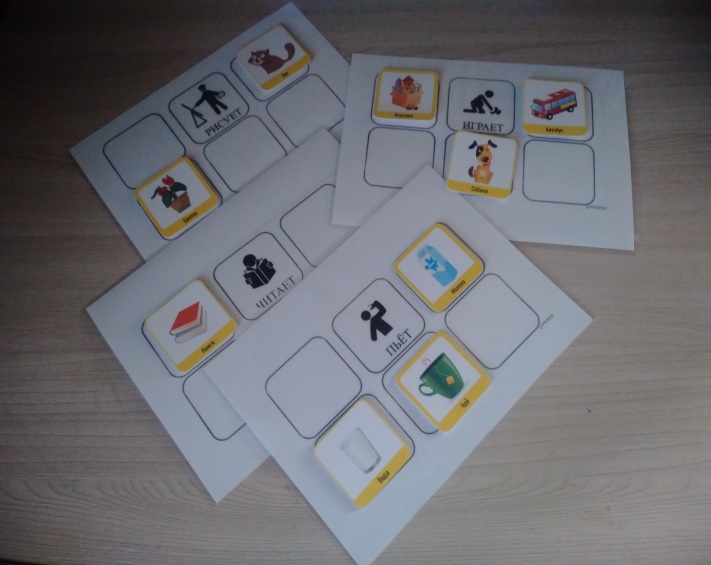 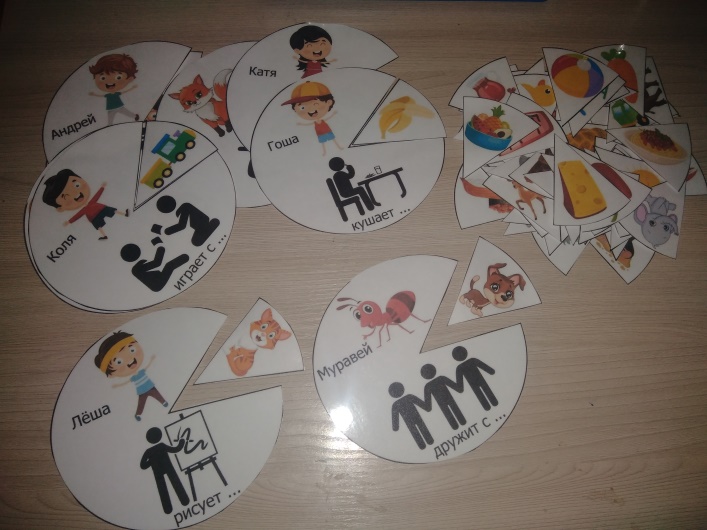 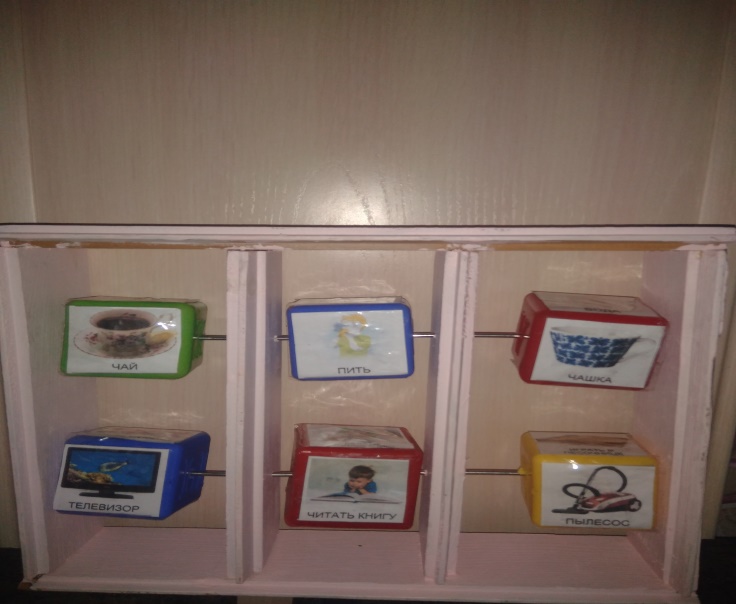 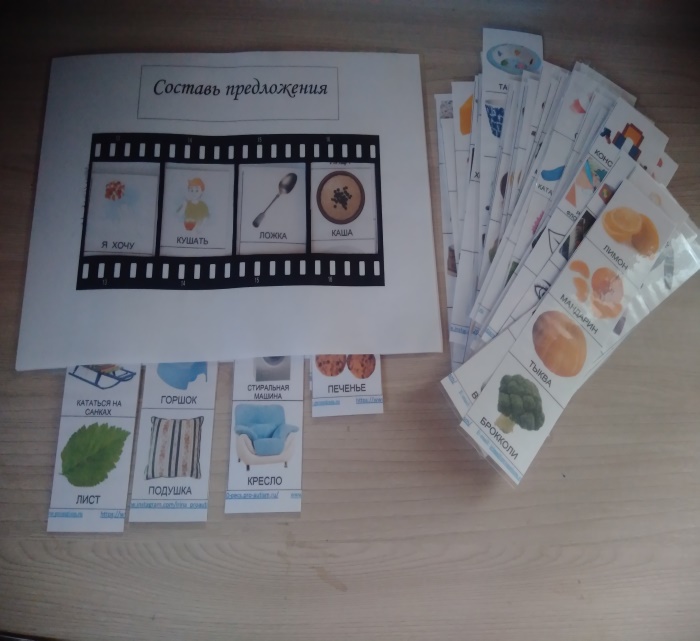 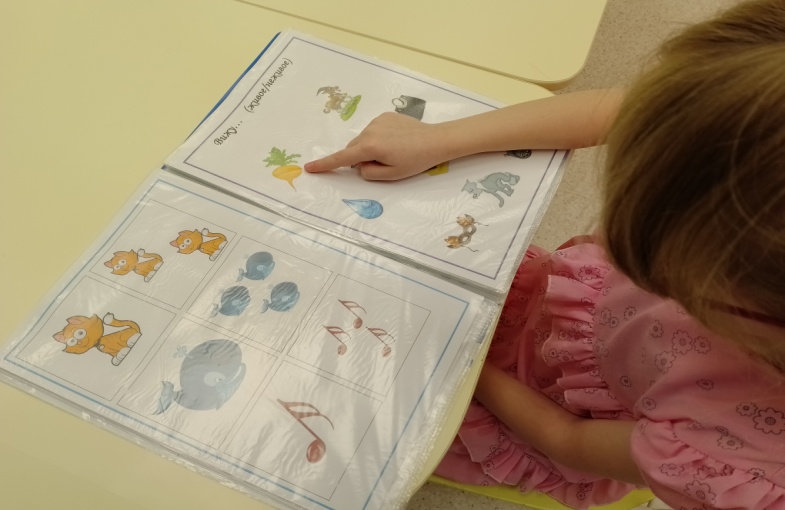 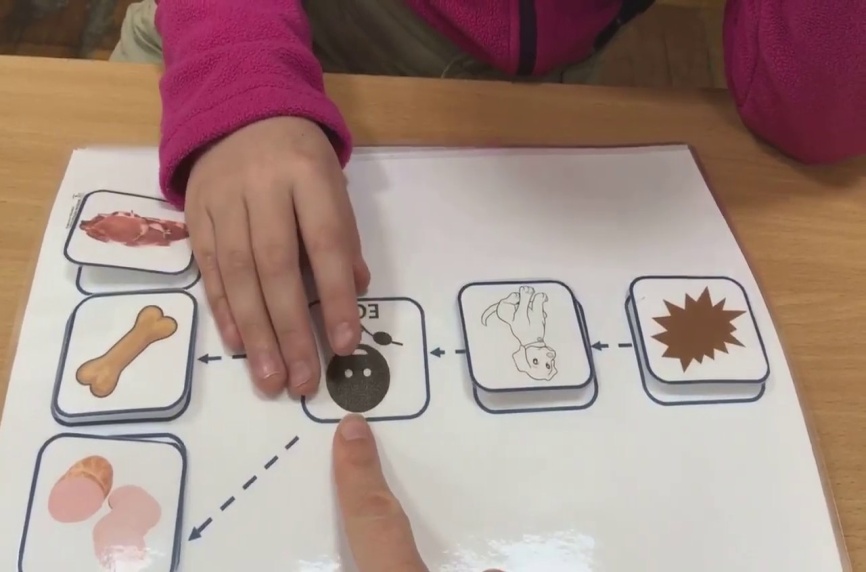 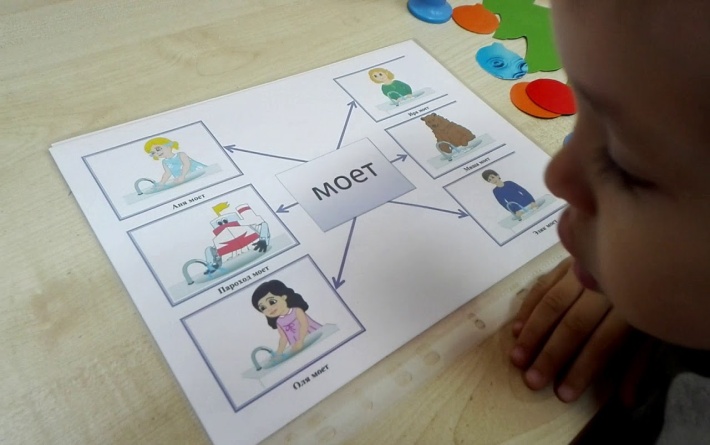 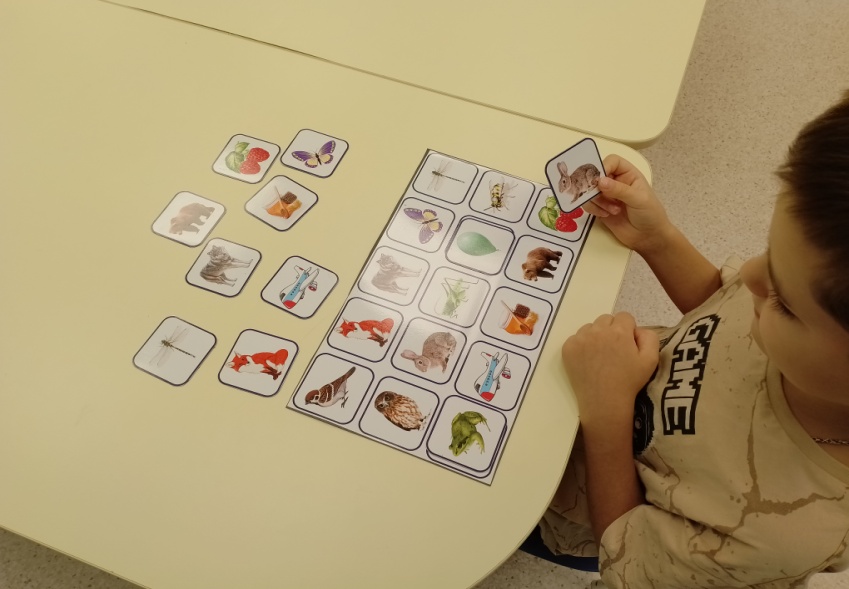 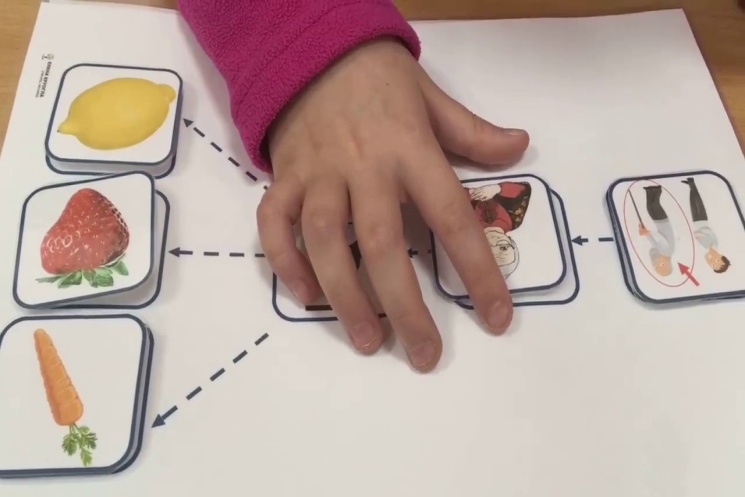 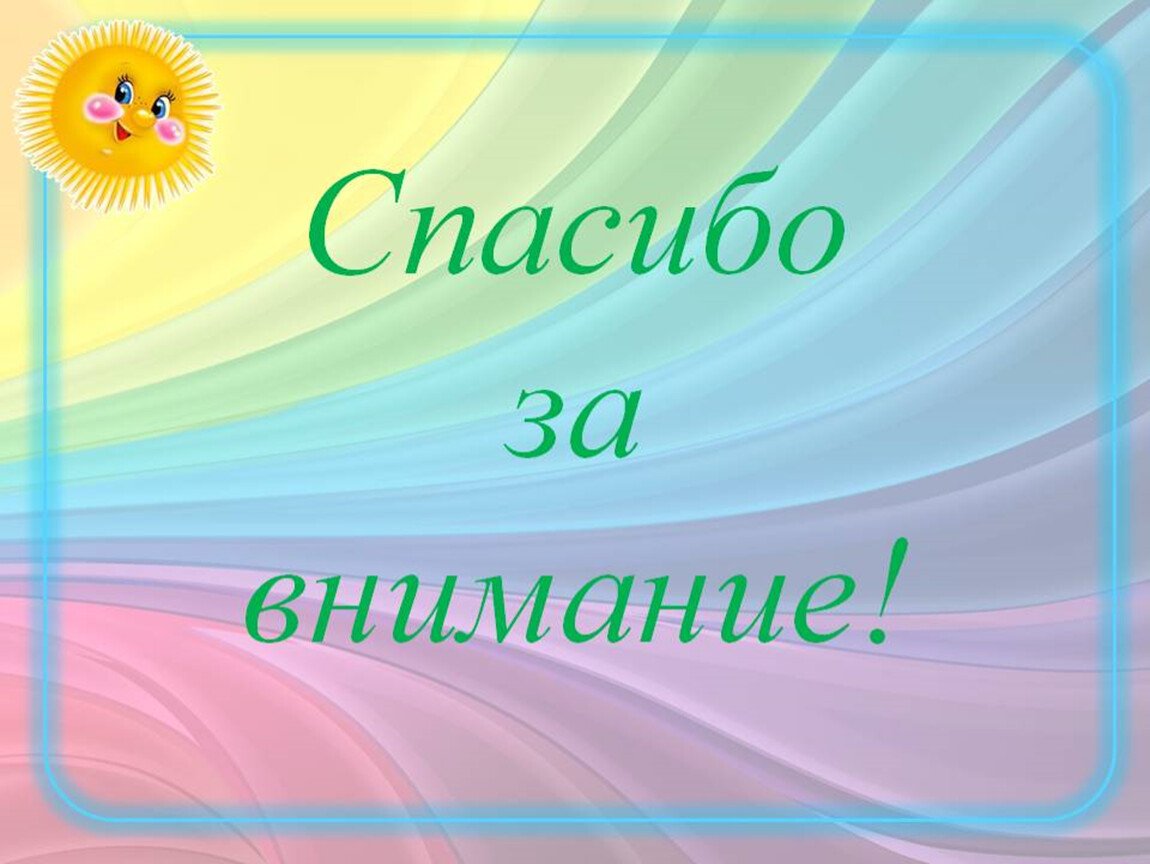 .